Нововведения в ЕГЭ  2015 года
Начальник республиканского управления оценки качества образования 
Бериев Олег Гаврилович
Изменения в ЕГЭ-2015
Совершенствование структуры КИМ
Исключение из расписания ЕГЭ дополнительного этапа
Устная часть по иностранному языку
Базовый и профильный уровни по математике
Итоговое сочинение как допуск к ЕГЭ
Неоднократная сдача ЕГЭ в 2015 году
Февраль 2015 года (русский язык, география).
Для выпускников прошлых лет; 
имеющих неудовлетворительный результат в прошлые годы; 
закончивших освоение предмета в предыдущие годы
Апрель 2015
Для имеющих допуск педагогического совета.
Май-июнь 2015 года
Осень  2015 года в специализированных центрах.
Сроки проведения ЕГЭ - 2015
14 февраля - досрочный февральский срок
23 марта - 11 мая - досрочный период
25 мая - 28 июня - основной период
7 сентября-25 сентября - дополнительный период (сентябрьские сроки)
Минимальное количество баллов для поступления
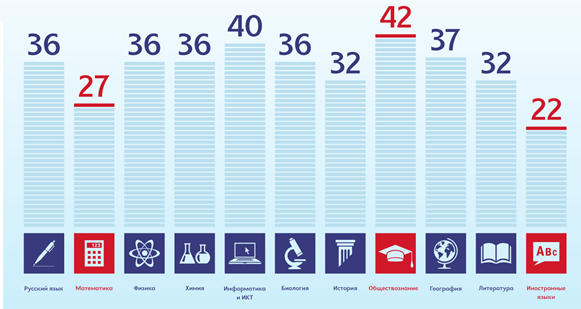 Итоговое сочинение
Расписание проведения итогового сочинения ( изложения)
Начало проведения: 10.00 по местному времени.

Продолжительность проведения: 235 минут
03.12.2014
Обучающихся XI (XII)  классов по образовательным программам среднего общего образования ( далее – обучающиеся);

 Выпускники прошлых лет
Расписание проведения итогового сочинения ( изложения)
Начало проведения: 10.00 по местному времени.

Продолжительность проведения: 235 минут
04.02.2015
Обучающиеся, получившие по итоговому сочинению ( изложению) неудовлетворительный результат ( «незачет»);
 Обучающиеся, выпускники прошлых лет, не явившиеся на итоговое сочинение ( изложение) по уважительным причинам ( болезнь или иные обстоятельства, подтвержденные документально);
 Обучающиеся, выпускники прошлых лет, не завершившие сдачу итогового сочинение ( изложения) по уважительным причинам ( болезнь или иные обстоятельства, подтвержденные документально);
 Выпускники прошлых лет
Расписание проведения итогового сочинения ( изложения)
Начало проведения: 10.00 по местному времени.

Продолжительность проведения: 235 минут
06.05.2015
Обучающиеся, получившие по итоговому сочинению ( изложению) неудовлетворительный результат ( «незачет»);
 Обучающиеся, выпускники прошлых лет, не явившиеся на итоговое сочинение ( изложение) по уважительным причинам ( болезнь или иные обстоятельства, подтвержденные документально);
Обучающиеся, выпускники прошлых лет, не завершившие сдачу итогового сочинение ( изложения) по уважительным причинам ( болезнь или иные обстоятельства, подтвержденные документально);
 Выпускники прошлых лет
Открытые тематические направления для итогового сочинения
Недаром помнит вся Россия … ( 200 – летний юбилей М. Ю. Лермонтова)
 Вопросы, заданные человечеству войной.
Человек и природа в отечественной и мировой литературе.
 Спор поколений: вместе и врозь.
Чем люди живы?
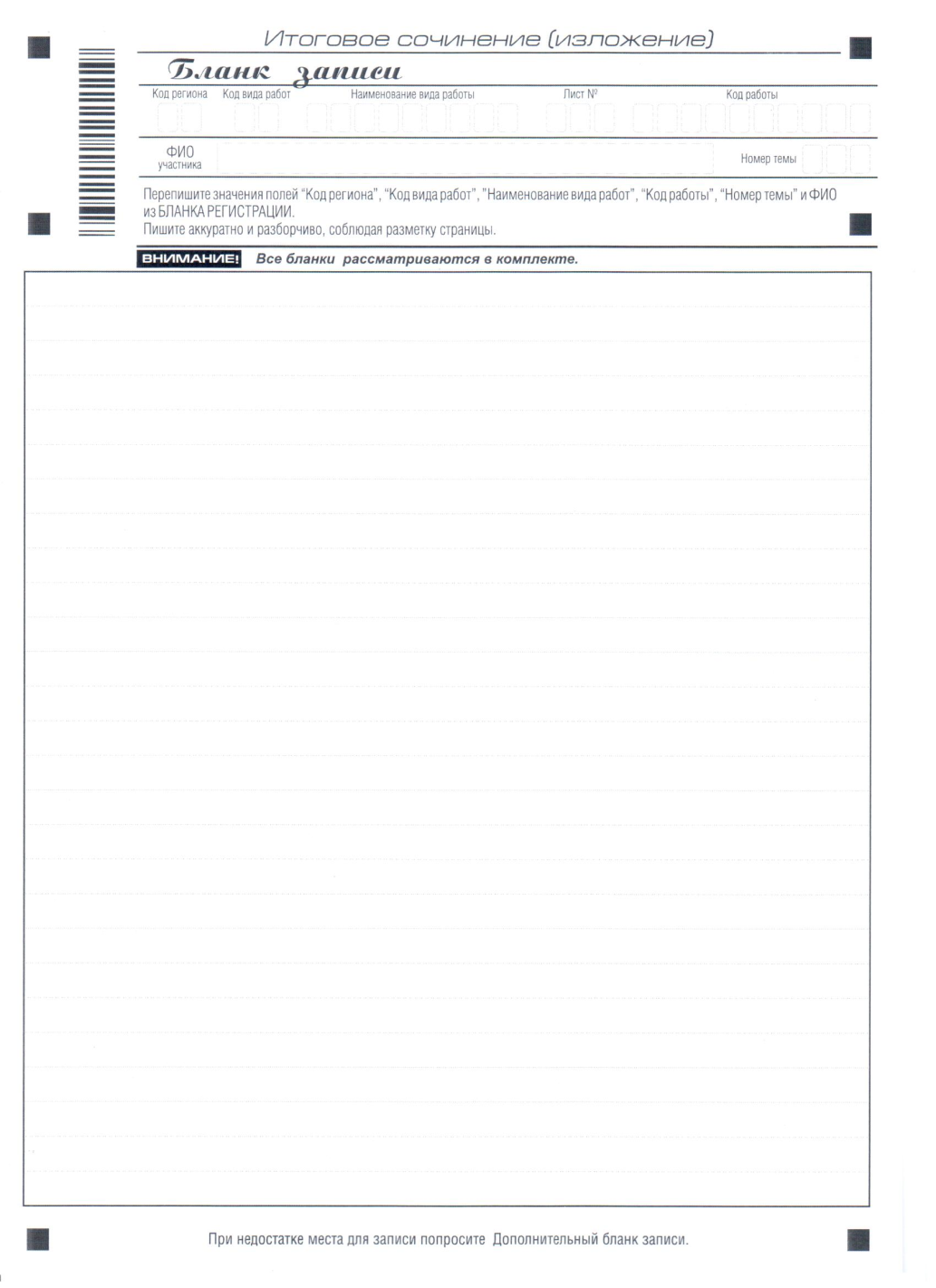 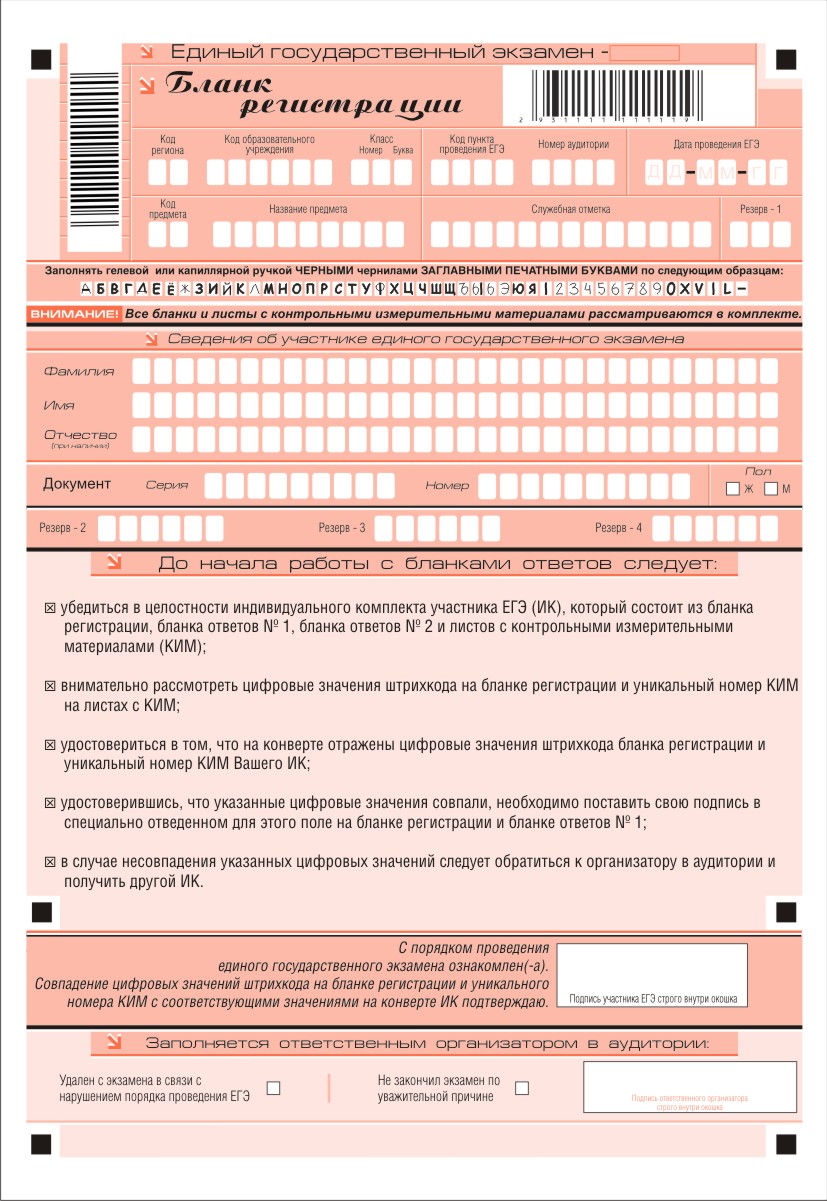 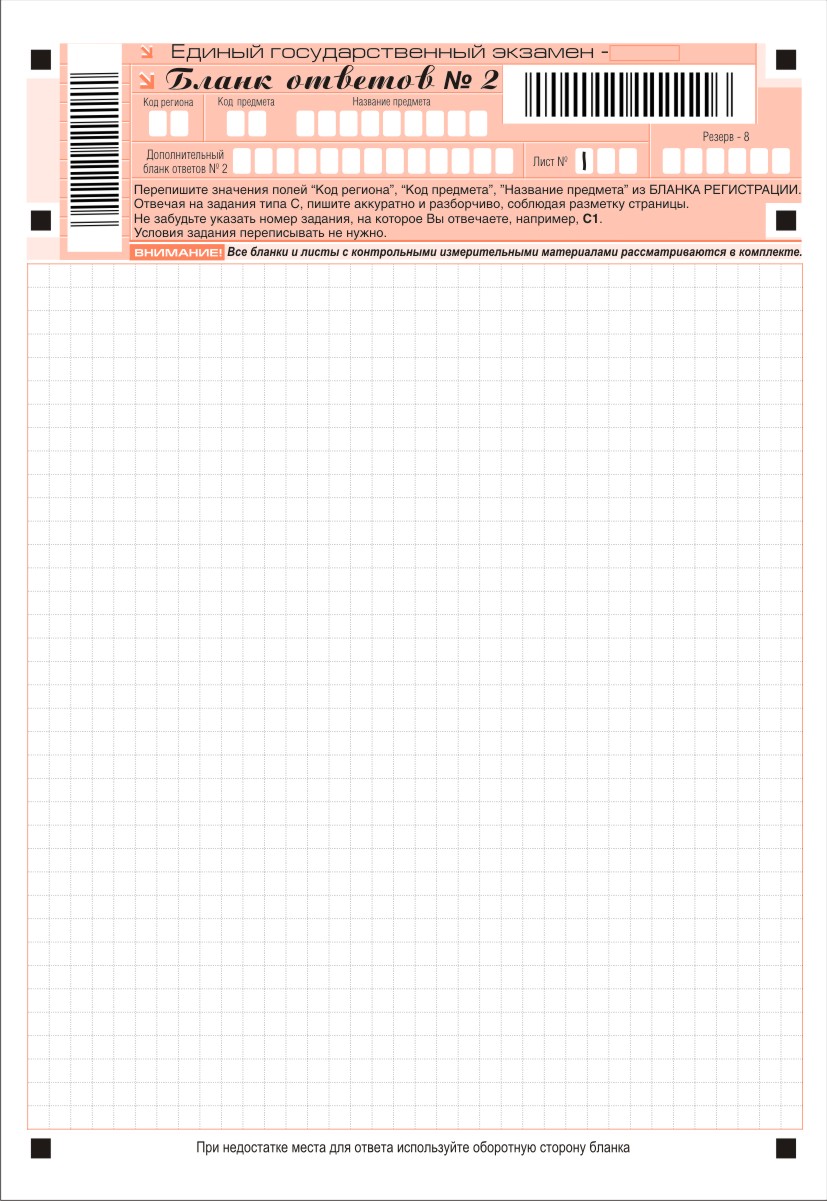 Планируемые изменения в КИМ-2015 по предметам ЕГЭ
1. Изменена структура варианта КИМ: каждый вариант состоит из двух частей (часть 1 - задания с кратким ответом, часть 2 - задания с развернутым ответом).2. Задания в варианте КИМ представлены в режиме сквозной нумерации без буквенных обозначений А, В, С.3. Изменена форма записи ответа в заданиях с выбором одного ответа: как и в заданиях с кратким ответом, записывается цифрой номер правильного ответа (а не крестик).4. По большинству учебных предметов сокращено количество заданий с выбором одного ответа.5. На основе анализа статистических данных о результатах экзамена и качестве КИМ в ряде предметов исключены некоторые линии заданий, изменена форма ряда заданий.6. На постоянной основе ведется работа по совершенствованию критериев оценивания заданий с развернутым ответом.
Математика
ЕГЭ по математике
Будут  проводиться экзамены базового и профильного уровня. КИМ базового уровня будут состоять из одной части, включающей 20 заданий с кратким ответом.  Задания для профильного ЕГЭ состоят из двух частей: заданий с кратким ответом,  а также заданий с кратким и развернутым ответом. 
	Базовый экзамен по математике будет оцениваться по 5-балльной системе, результаты профильного ЕГЭ – по 100-балльной шкале.
ЕГЭ по русскому языку
Планируются изменения структуры КИМ: исключена часть с выбором варианта ответа. В первой части будет 24 задания с кратким ответом. Во второй – одно задание с развёрнутым ответом, проверяющее умение выпускников создавать собственное высказывание на основе прочитанного текста.
ЕГЭ по иностранным языкам
В письменной части КИМ по иностранным языкам принципиальных изменений не произойдет, зато будет введена устная часть – «говорение». Выпускники сами будут решать, сдавать или не сдавать устную часть, однако этот выбор повлияет на получение максимальной оценки за экзамен. 100 баллов можно получить, если выпускник сдает и письменную, и устную части. Максимальный балл за письменную часть – 80, за устную – 20.
Иностранные языки
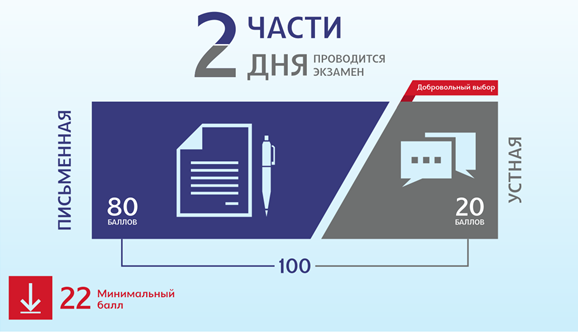 ЕГЭ по биологии
Общее число заданий в экзаменационной работе уменьшено с 50 до 40, из них останется 25 заданий с выбором одного верного ответа, вместо 36, как было в ЕГЭ в 2014 году. Число заданий с развернутым ответом увеличится – с 6 до 7.
ЕГЭ по обществознанию
За счет сокращения по одному заданию в каждом из пяти содержательных блоков, в каждом варианте число заданий, направленных на проверку определенных умений, сократился на два. Также будет введено задание, проверяющее знание основ конституционного строя РФ, прав и свобод человека и гражданина.
ЕГЭ по физике
Каждый вариант состоит из двух частей. По сравнению с экзаменационными материалами ЕГЭ-2014 число заданий сокращено с 35 до 32. На два задания уменьшено число расчетных задач, входящих в последнюю часть работы, и на одно задание базового уровня по электродинамике.
Не планируется существенных изменений в КИМ ЕГЭ-2015 по географии, истории, информатике и ИКТ, истории, литературе и химии.
БЛАГОДАРИМ ЗА ВНИМАНИЕ!